Tour de Citace.com
Zuzana Teplíková
20. 3. 2019, Brno
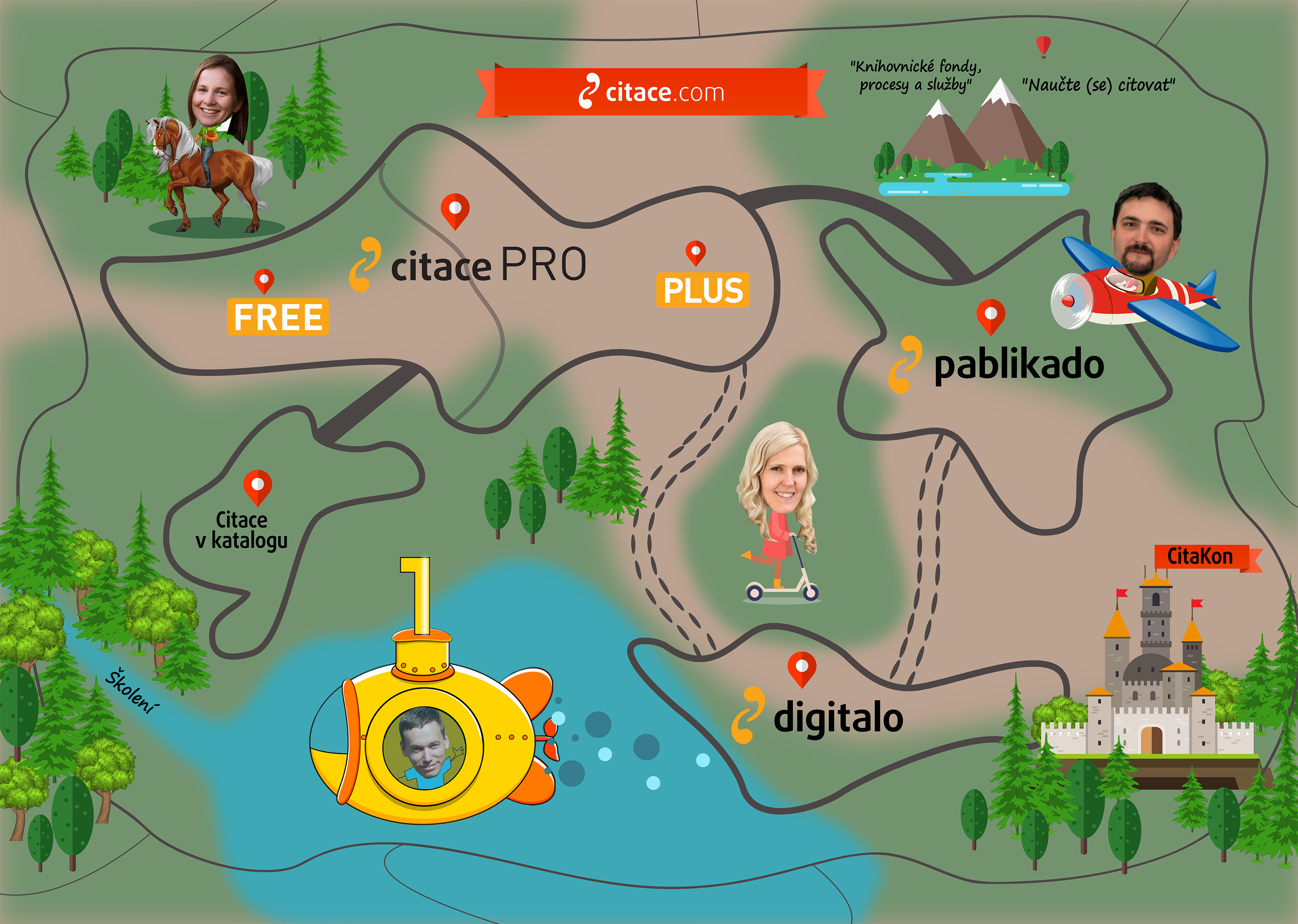 Vyznejte se v našich službách 
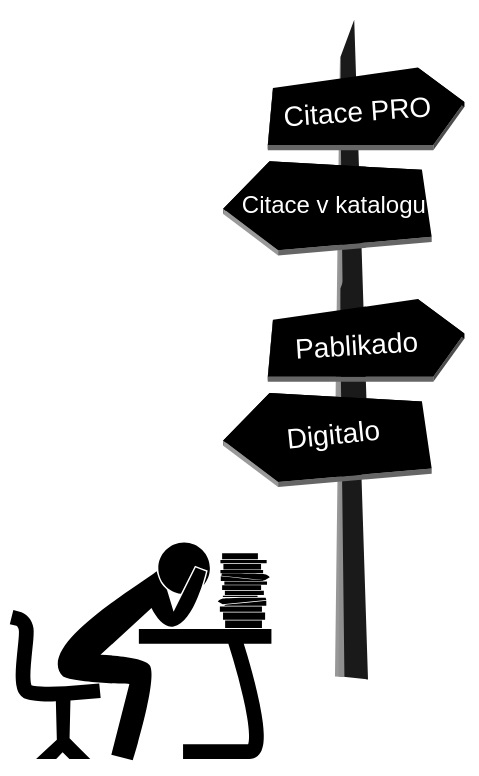 Citace PRO (Free a Plus)
Služba Citace v katalogu
Pablikado
Digitalo
Služba Citace v katalogu
Spolupráce s producenty knihovních systémů (Cosmotron, KPSys, LANius)
Zobrazení citace u každého záznamu až v 10ti citačních stylech
Generování citace přímo z metadat katalogu dané knihovny
Import citace záznamu do manažeru Citace PRO na jeden klik
Citace v katalogu
ARL
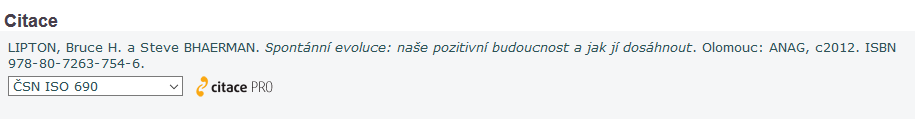 ALEPH
Citace v katalogu
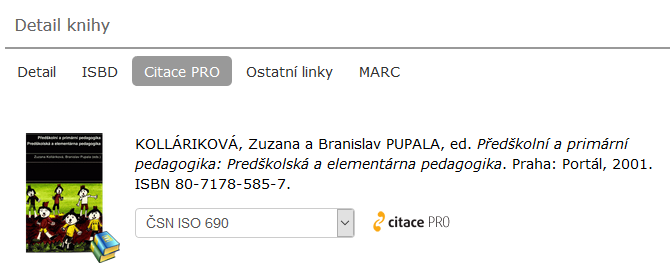 CARMEN
PORTARO
Citace v katalogu
VIRTUA
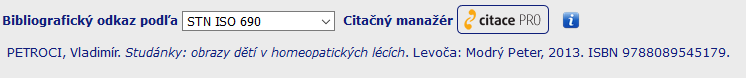 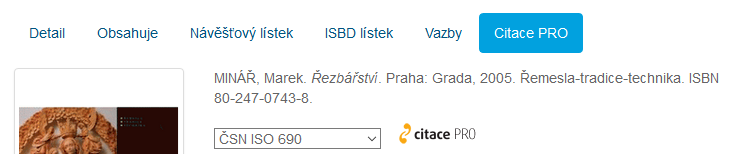 TRITIUS
EBSCO
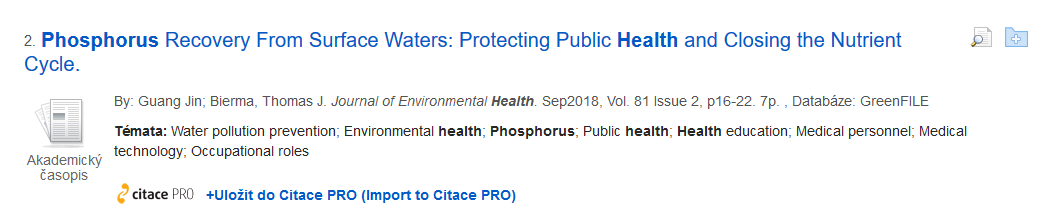 Citace PRO
ČSN ISO 690
získávání citací
správa citací
seznamy citací
až 8000 citačních stylů
nahrávání souborů
sdílení složek
doplňkové nástroje 
propojení s Pablikadem a Digitalem (citáty)
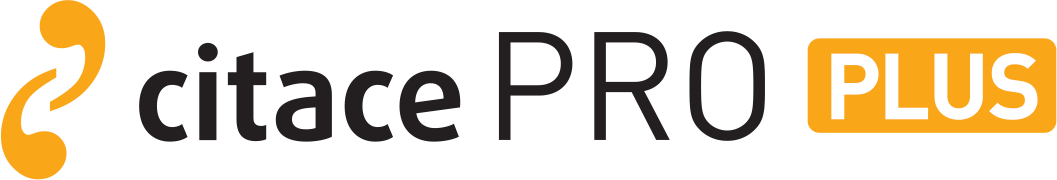 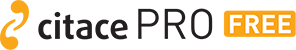 Propojení se službou Citace v katalogu
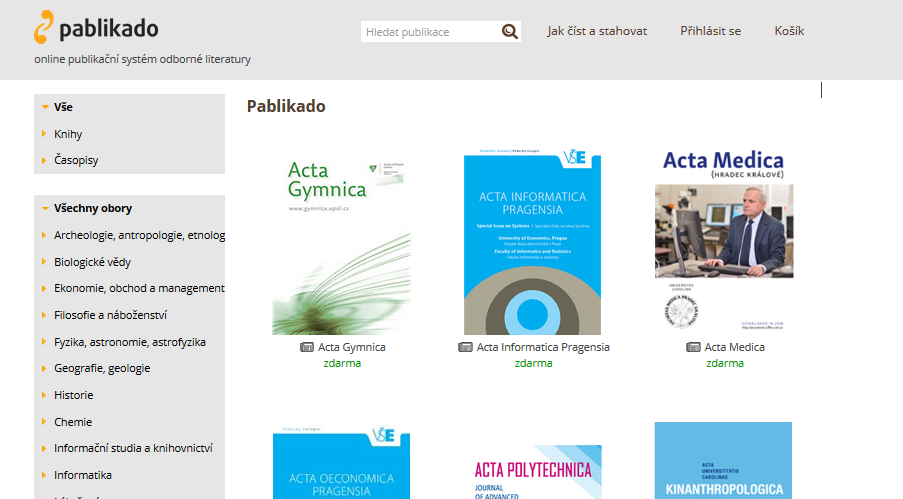 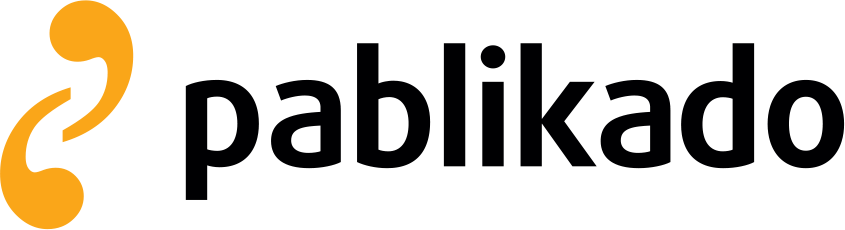 Databáze českých a slovenských zdrojů (periodik a knih)
Přihlašování, vyhledávání
Web - přehled časopisů, detail záznamu
Aplikace pro Android
Propojení s Citace PRO
poznámky, citáty, podobné dokumenty
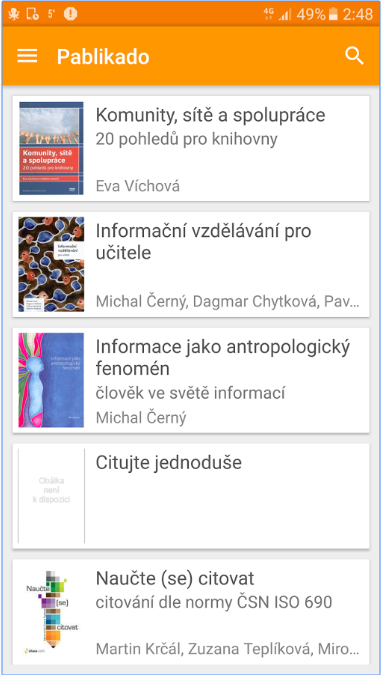 Výběr periodika po přihlášení
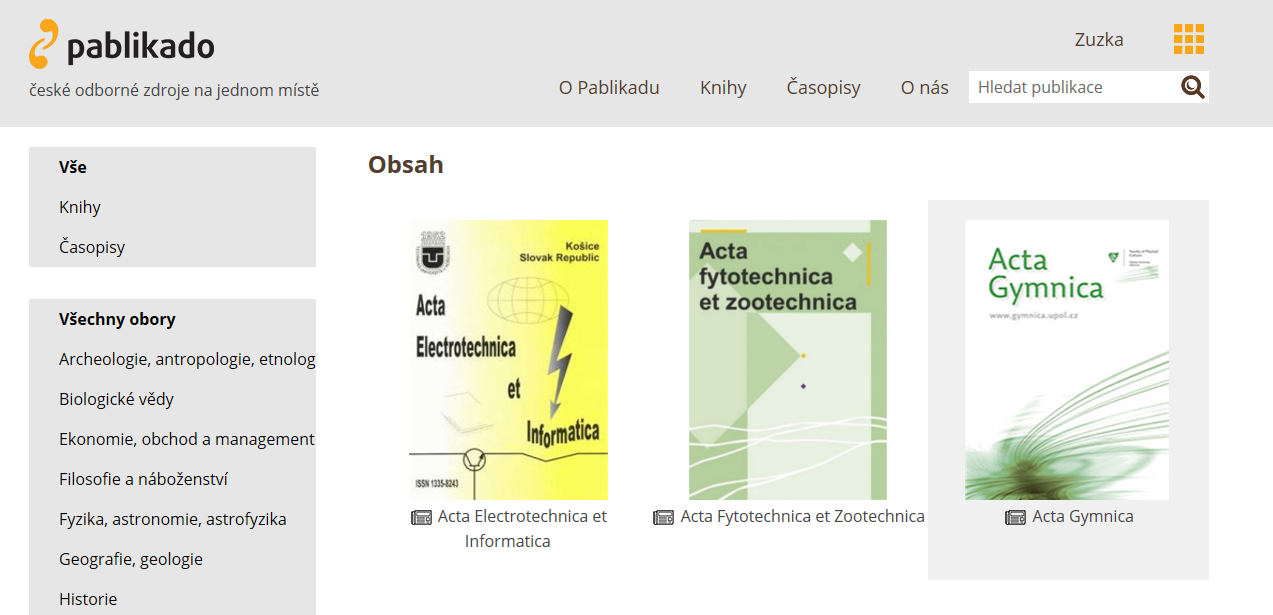 Výběr čísla
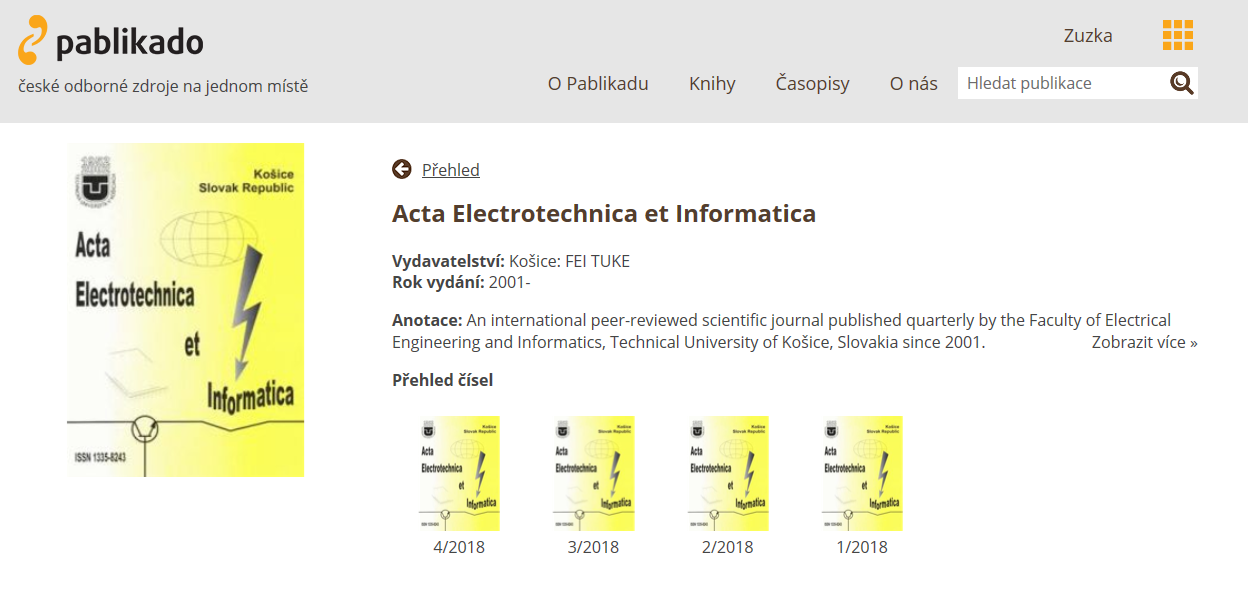 Výběr článku
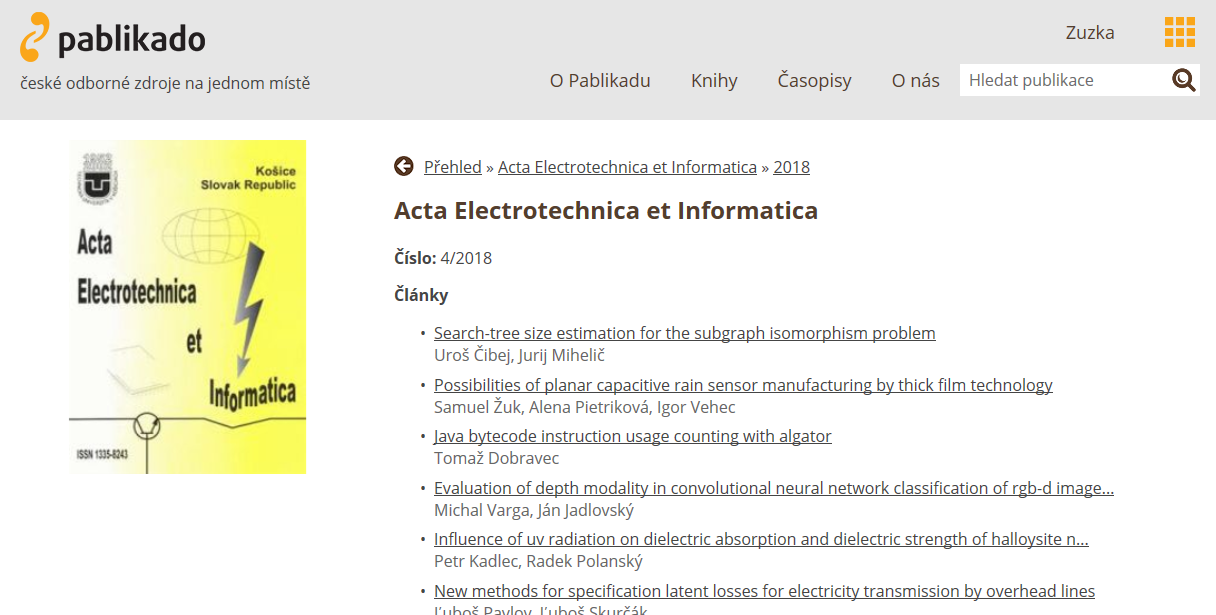 Možnosti
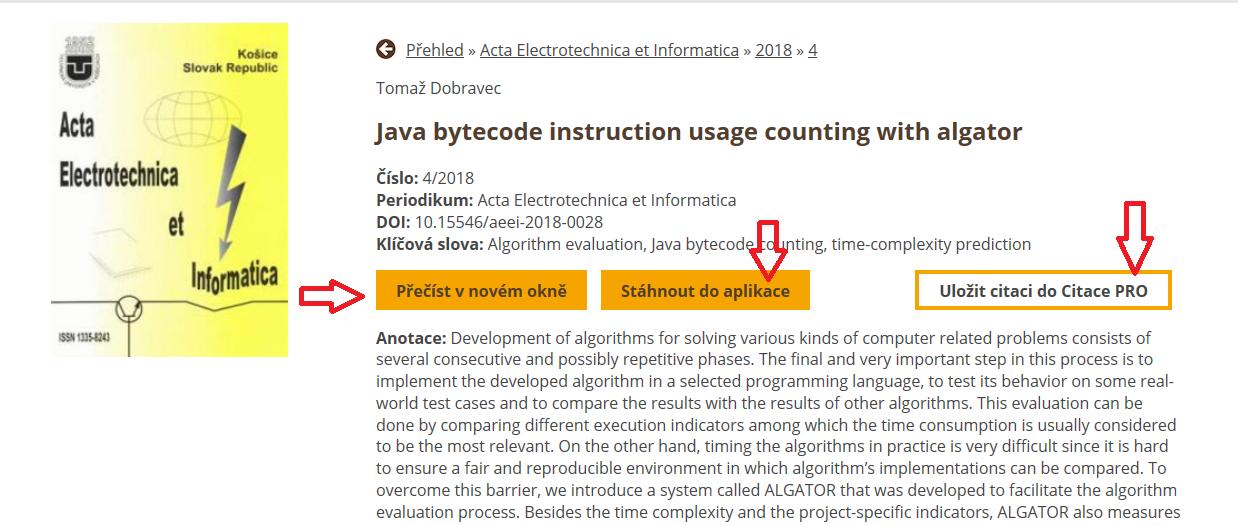 1) Přečíst v novém okně
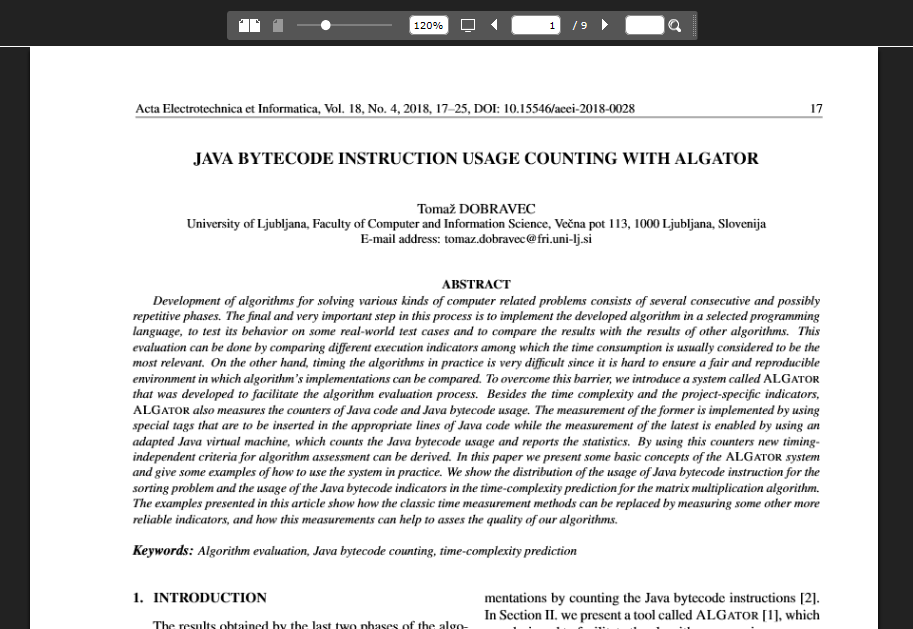 2) Staženo do aplikace
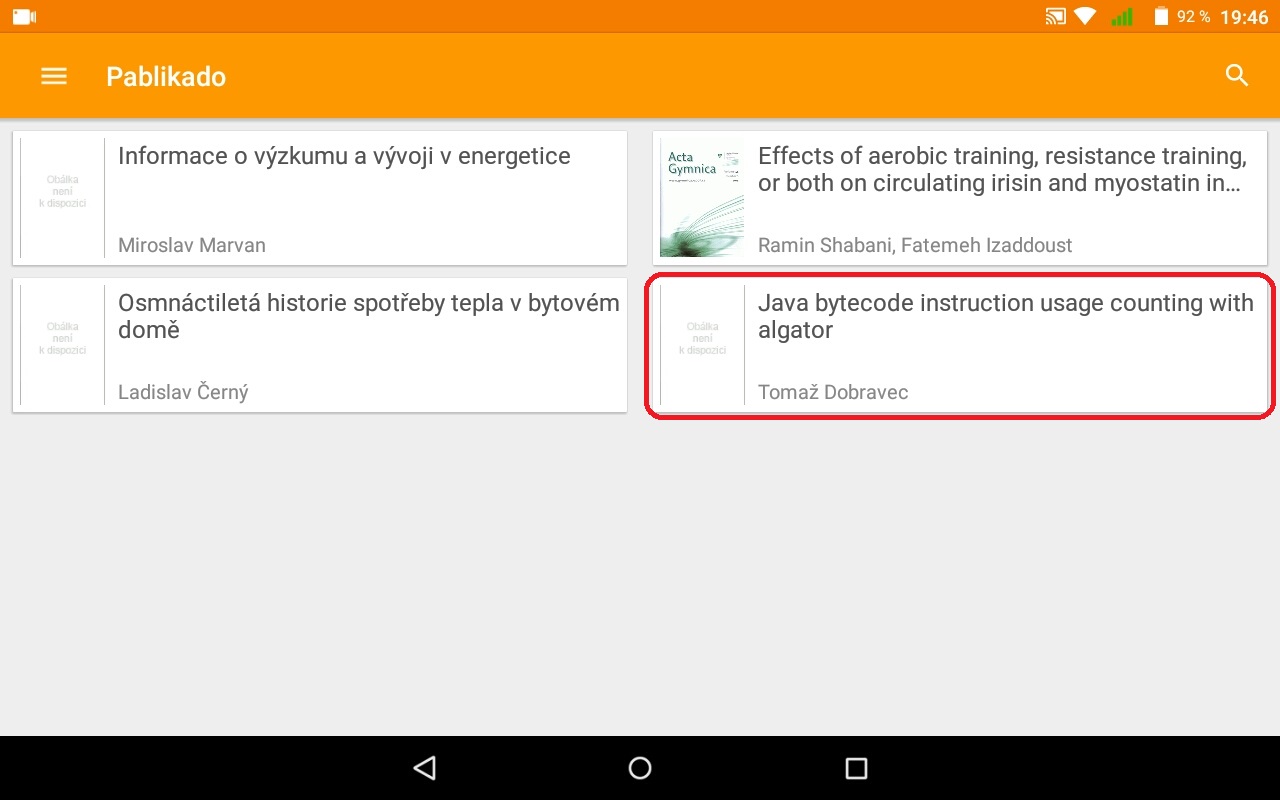 Kreslení, zvýrazňování a ukládání poznámek 
v aplikaci Pablikado
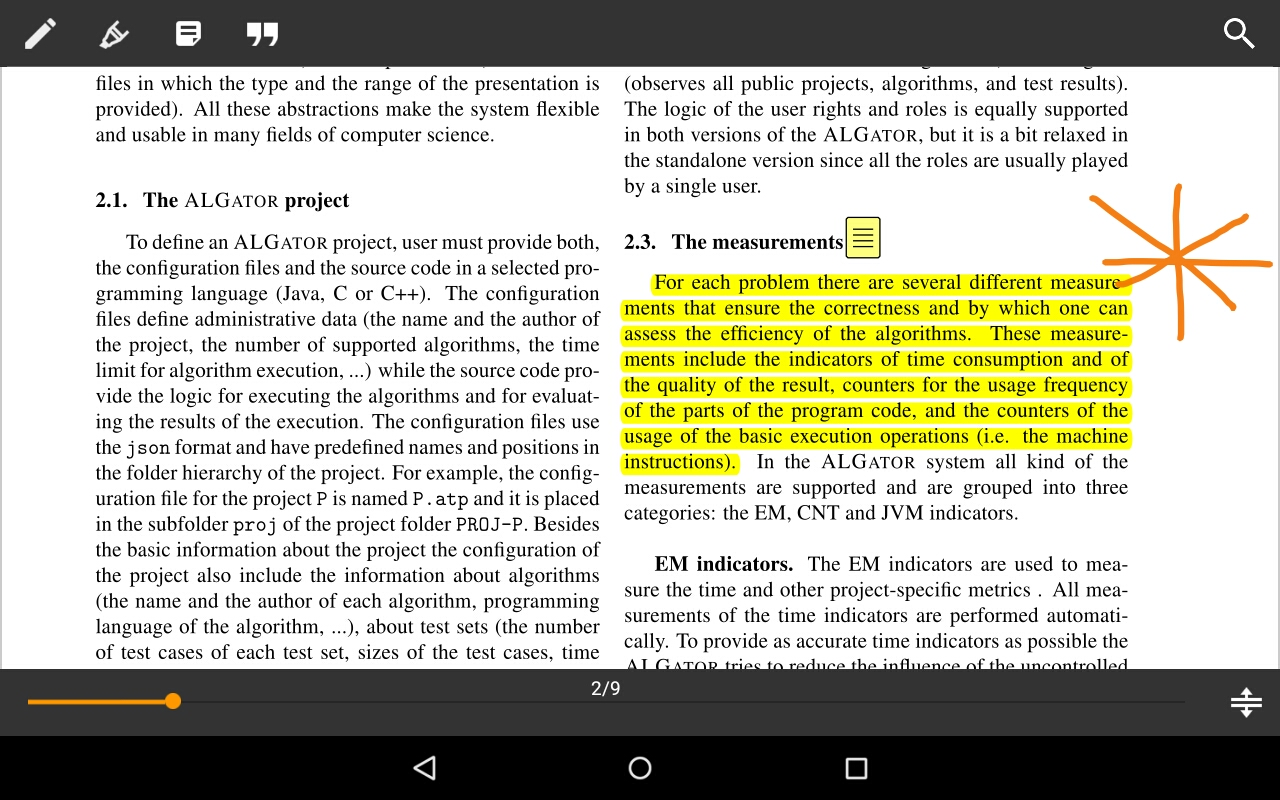 Odeslání vybraného citátu do účtu v Citace PRO Plus
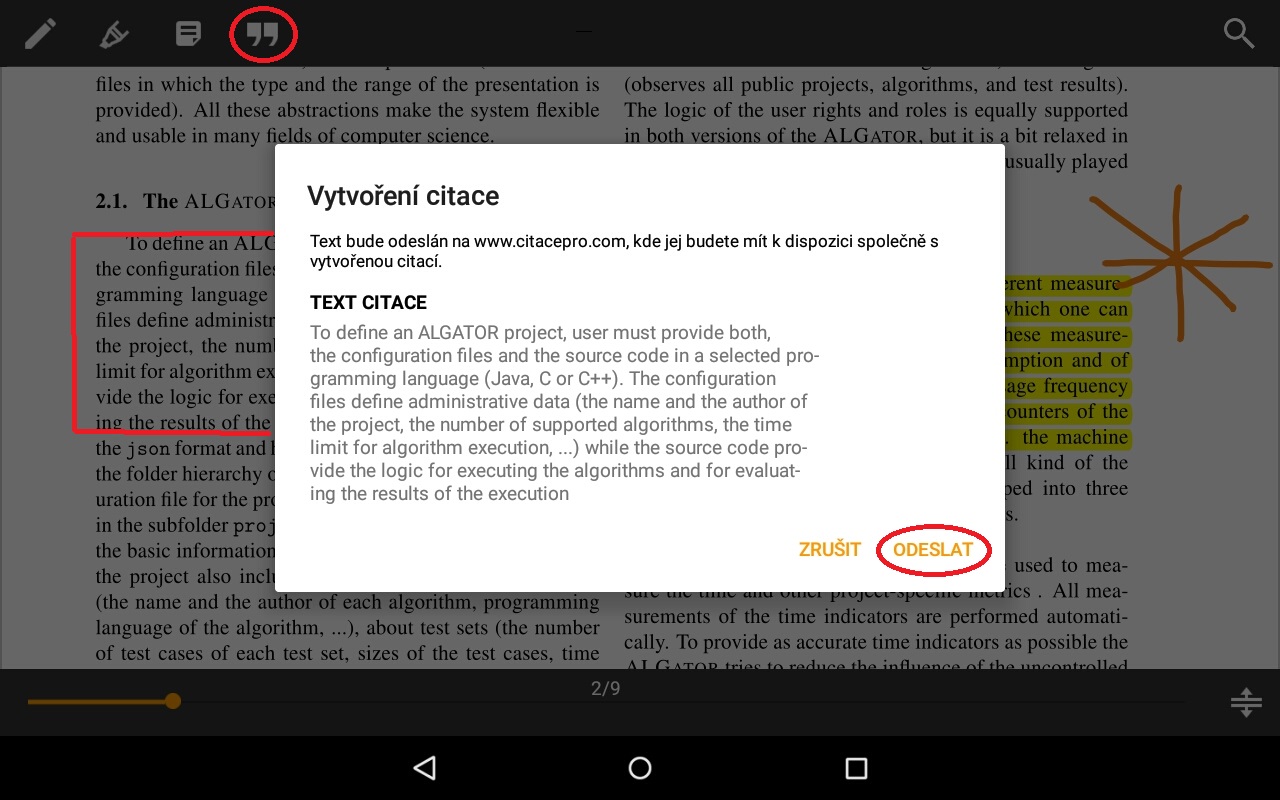 Odeslaný citát v účtu v Citace PRO Plus
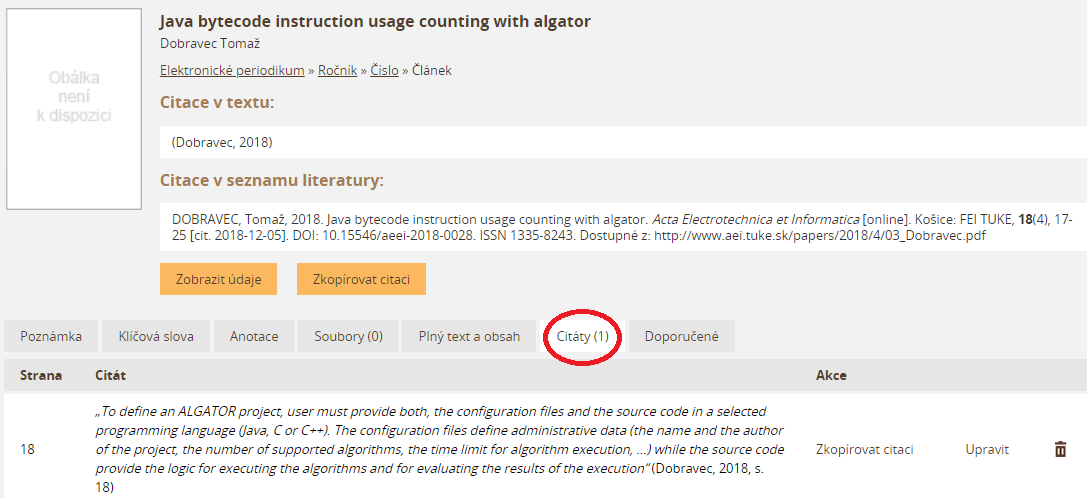 3) Uložit citaci do Citace PRO
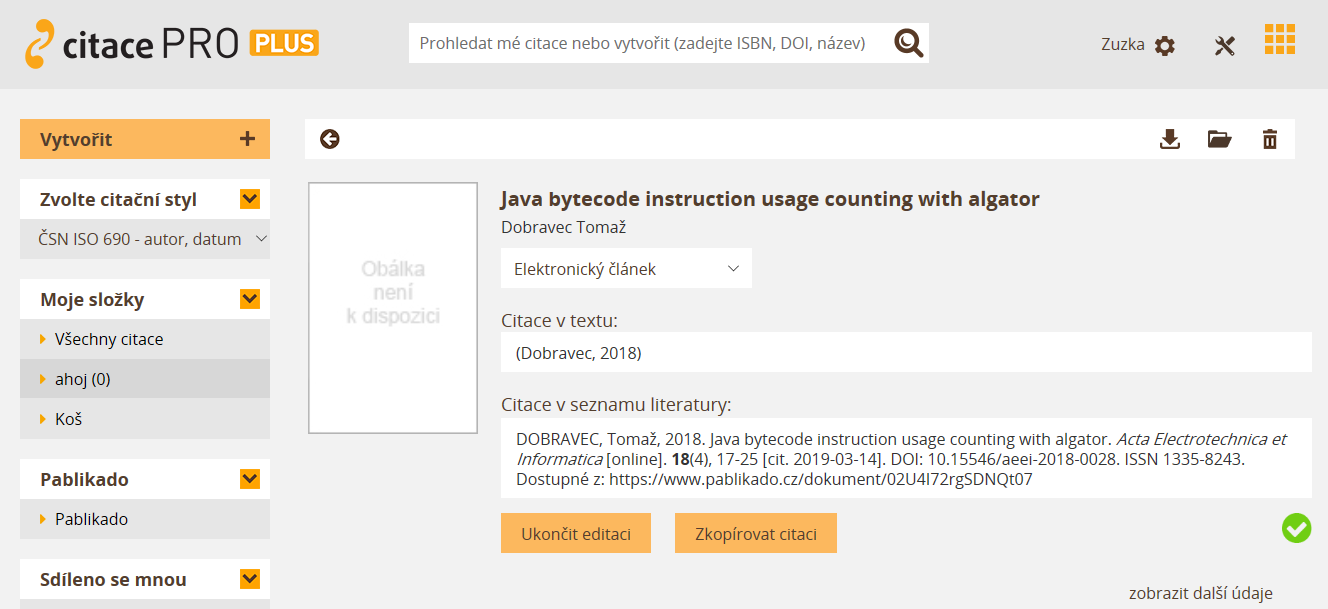 Nabídka článků z Pablikada na základě klíčových slov
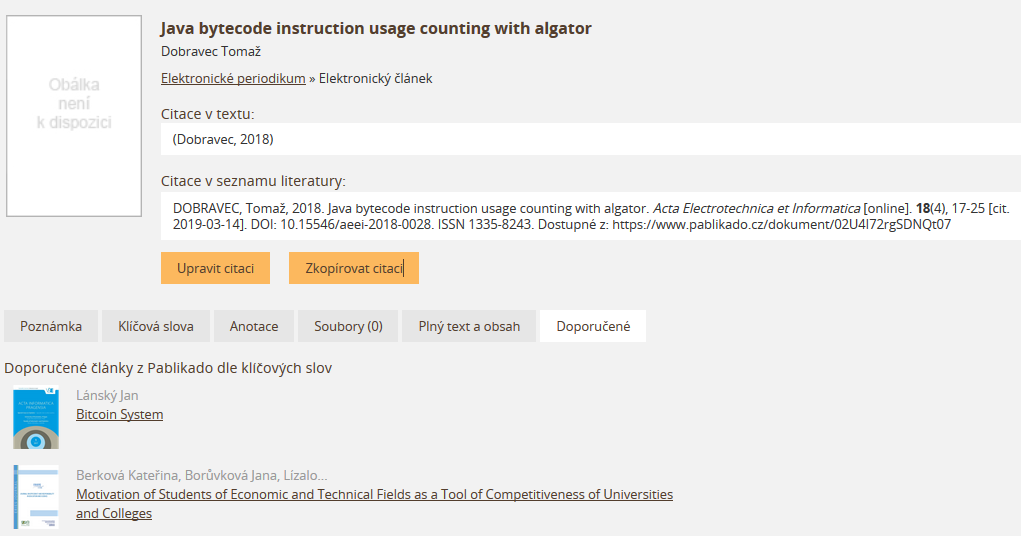 Pablikado – www.pablikado.czmobilní aplikace k databázi českých elektronických zdrojů
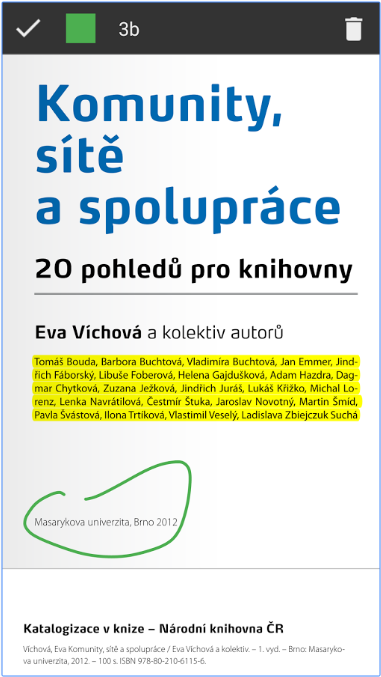 Zobrazování dokumentů z:
 citačního manažeru Citace PRO Plus
 databáze Pablikado.cz
 platformy Digitalo

 Funkce aplikace
 podtrhávat
 zvýrazňovat
 vkládat poznámky
 vytvářet náčrtky
výpisky s citováním
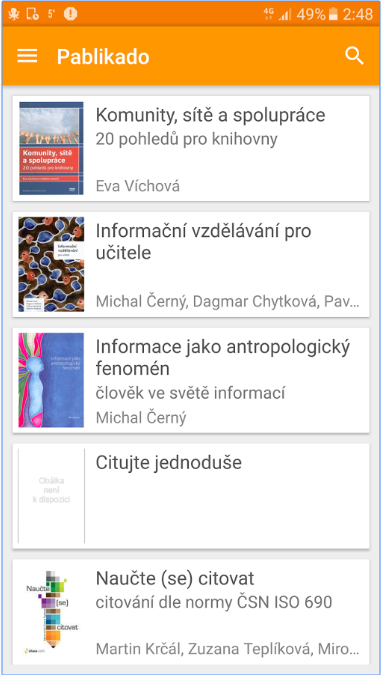 Pablikado stahujte z: http://play.google.com
Obchodní modely Pablikada
Univerzální dynamická kolekce
Institucionální výběrová kolekce
Nastavitelná Open Access kolekce 15 + 5
Univerzální dynamická kolekce
Komerční periodika, i OA periodika a knihy
Čeští a slovenští vydavatelé
Počet periodik stále roste, cena zůstává stejná
63 časopisů, 45 knih
https://www.pablikado.cz/univerzalni-kolekce
Výhody:
dokumenty napříč různými obory
dynamické doplňování periodik bez dalších poplatků
Univerzální dynamická kolekce - cena
Institucionální výběrová kolekce
Periodika dle svého výběru (komerční a/nebo OA)
Kolekce na míru Vašim uživatelům

Výhody:
vlastní výběr jednotlivých časopisů
přehled o cenách konkrétních titulů v kolekci
*Pozn. Minimální počet dokumentů (položek) v kolekci je 5.
ceník jednolitvých časopisů
Nastavitelná Open Access kolekce 15 + 5
15 OA časopisů
5 komerčních časopisů
Výhody:
vlastní výběr OA časopisů
možnost výběru až 5 komerčních titulů
výhodná cena
Cena:
30 000 Kč + DPH, 36 300 Kč vč. DPH
Proč si pořídit Pablikado?
Zvýšení citovanosti českých a slovenských zdrojů
Rozšíření portfolia zdrojů pro své uživatele
Unikátní obsah a jeho dostupnost z jednoho místa
Usnadnění práce s textem 
Jednodušší citování pro koncové uživatele
Boj proti plagiátorství
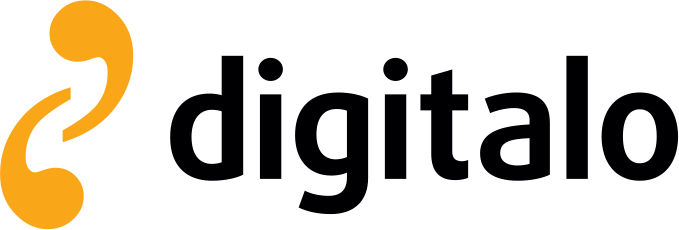 Platforma pro publikování
vlastní produkce
licencovaného obsahu
Digitalopublikování vlastní produkce
dokumenty vydávané knihovnou
dokumenty vydávané institucí
učitelé, V&V, projekty
dizertace, rigorózní, diplomové práce
Digitalopublikování licencovaného obsahu
licencované dokumenty v PDF bez platformy
např. trvalý nákup knih a časopisů
PDF dary
šíření povědomí o open access
zvyšování použití OA dokumentů
provazba na Citace PRO (podobné dokumenty)
potřeba ochránit dokumenty před stažením
omezit pouze na své uživatele
Proč si pořídit Digitalo?
Propojení s Citace PRO Plus
Vyhledávání vlastních dokumentů z jednoho místa
Usnadnění práce s textem 
Jednodušší citování pro koncové uživatele
Boj proti plagiátorství
Jednotná autentizace (Např. Shibboleth)
Cena platformy Digitalo pro vlastní obsah
Pozn.: ke knihám i časopisům je nutné vlastnit licenci umožňující zprostředkování koncovým uživatelům dané instituce nebo i jiných institucí
Novinky na závěr ;-)
Doplněk do MS Wordi s citáty z aplikace Pablikado
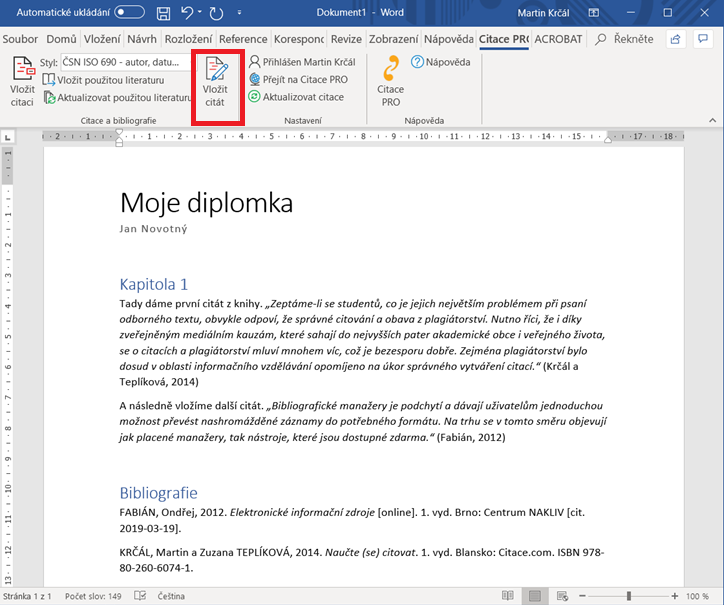 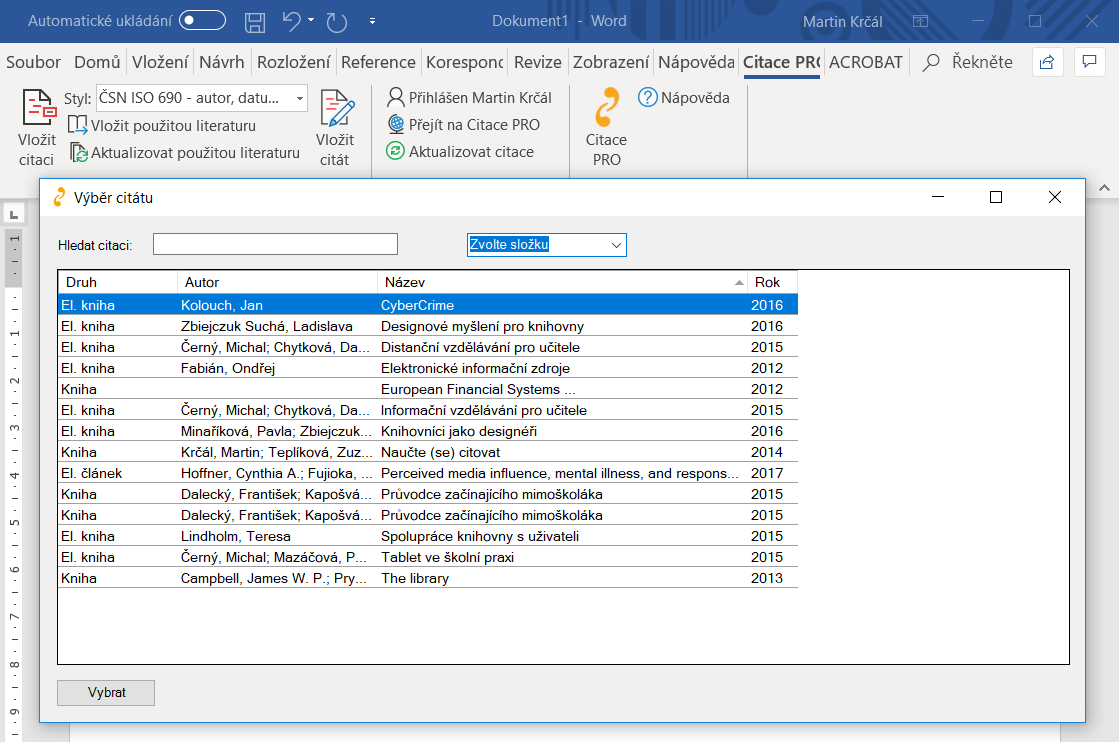 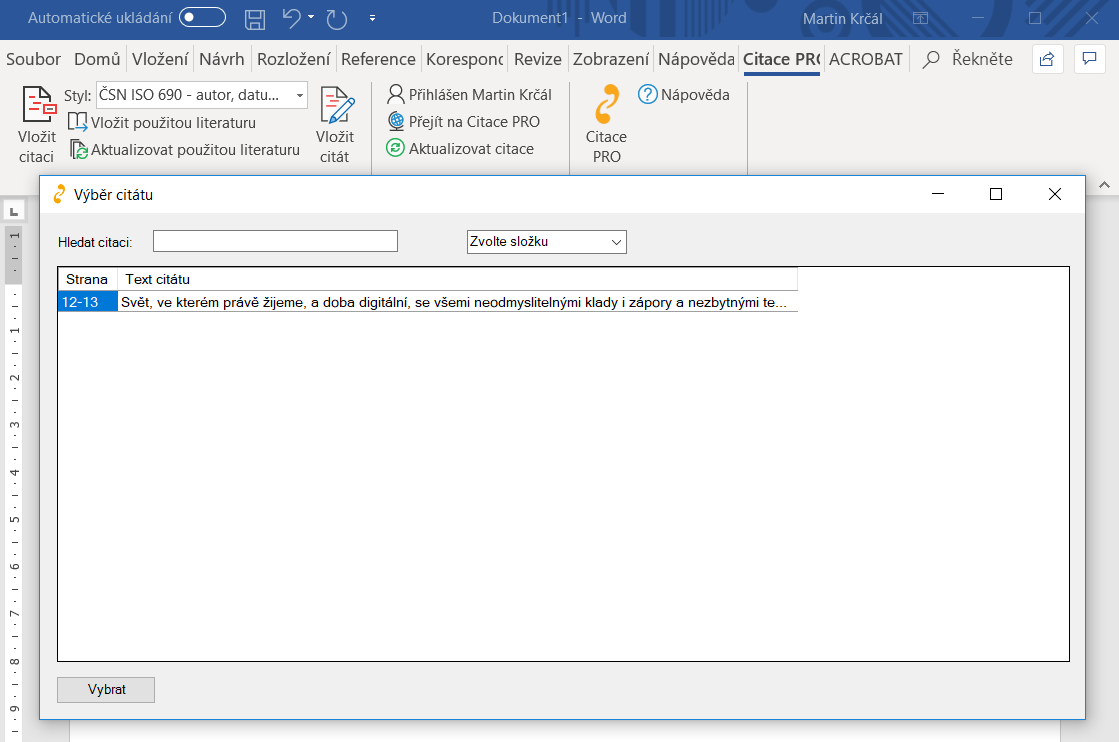 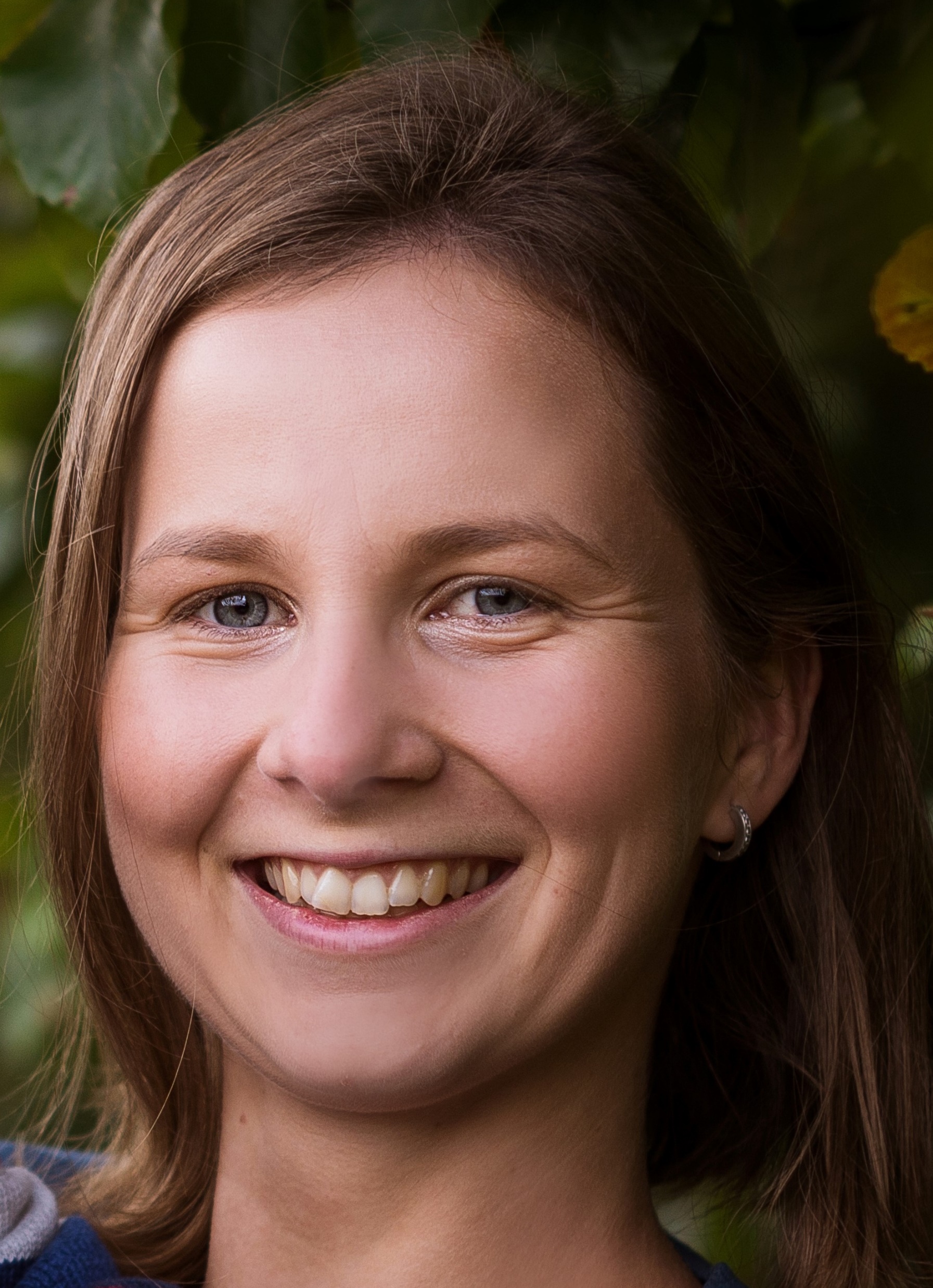 Blog Citace.com
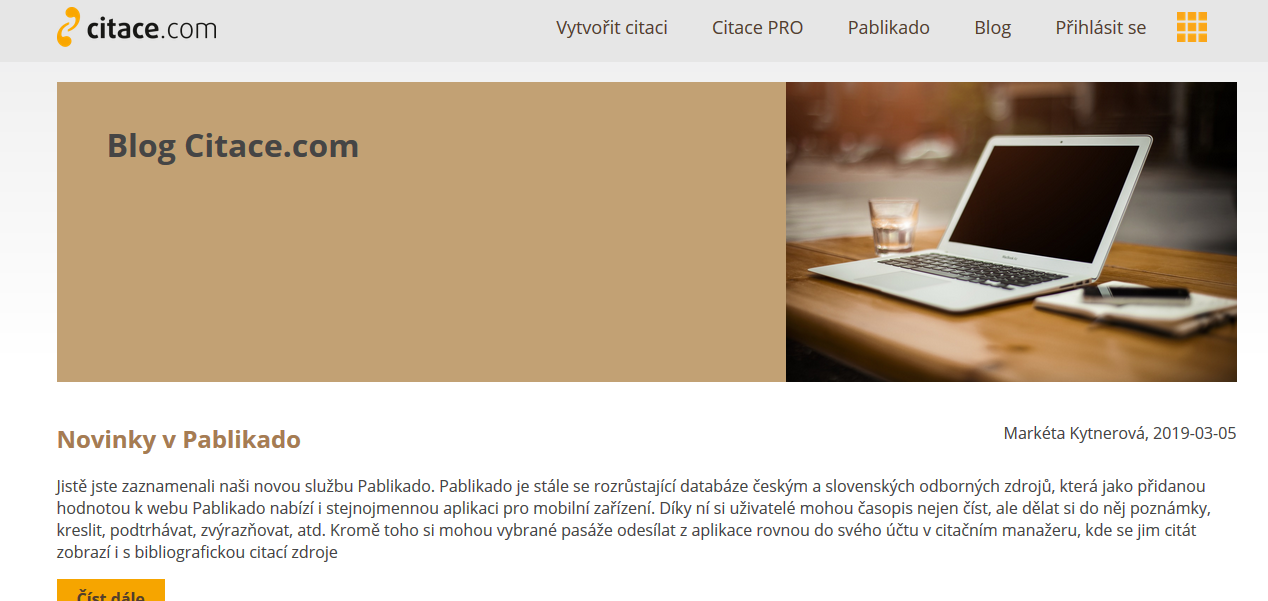 Důležité odkazy:
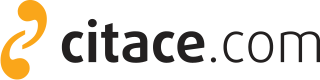 FB Citace.com: https://www.facebook.com/citacecom/
web: www.citace.com
FB E-Citace: https://www.facebook.com/e.citace/
Blog: https://www.citace.com/blog
Video kurz: http://bit.ly/videokurzcitacecom
Funkce aplikace Pablikado: http://bit.ly/funkce_aplikace_Pablikado
Otevřená kolekce Pablikado: https://www.pablikado.cz/otevrena-kolekce
Univerzální kolekce Pablikado: https://www.pablikado.cz/univerzalni-kolekce
Dotazy?
Děkuji za pozornost
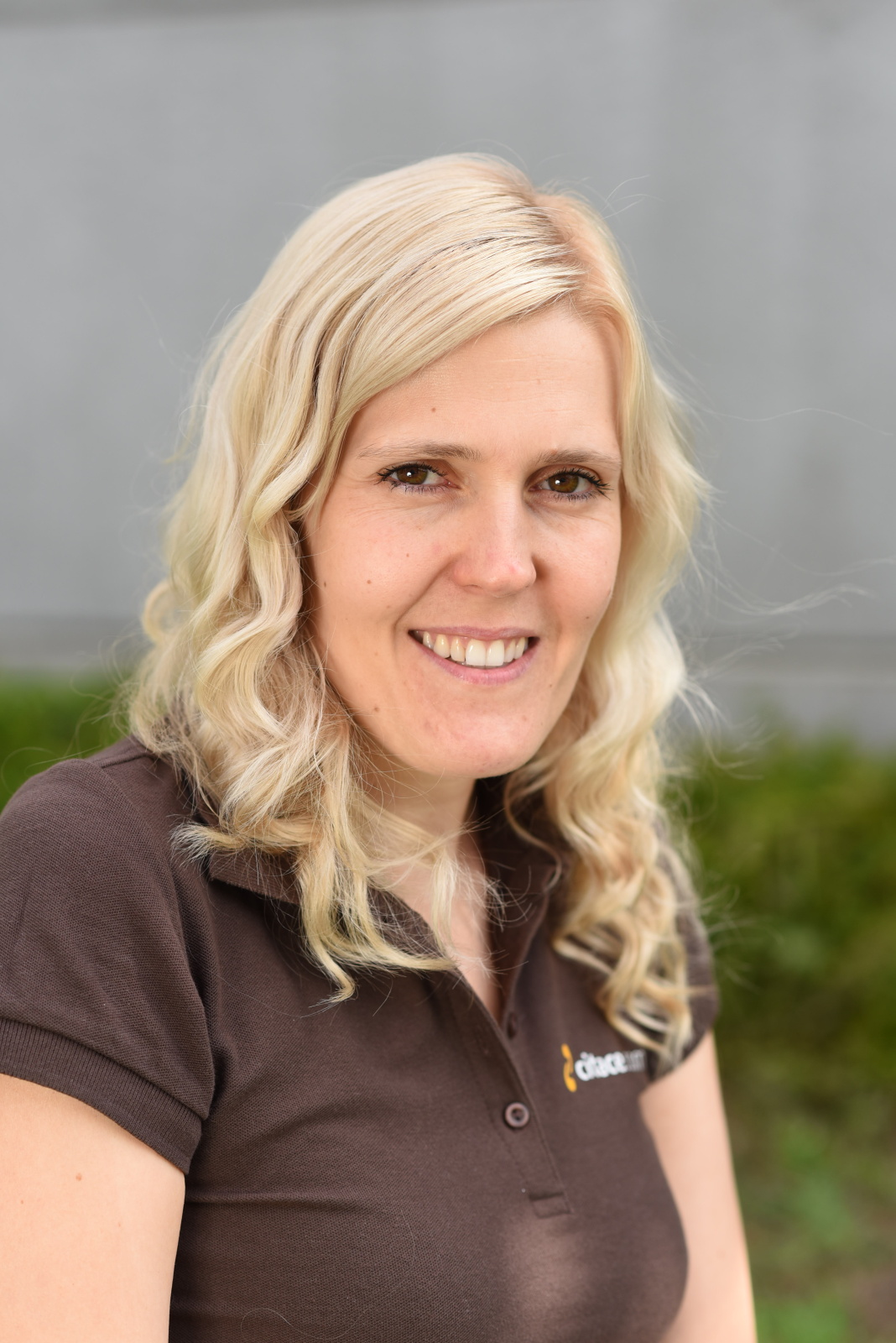 Zuzana Teplíková
Citace.com, s.r.o.Lidická 700/19, 602 00 Brno
e-mail: zuzana.teplikova@citace.com